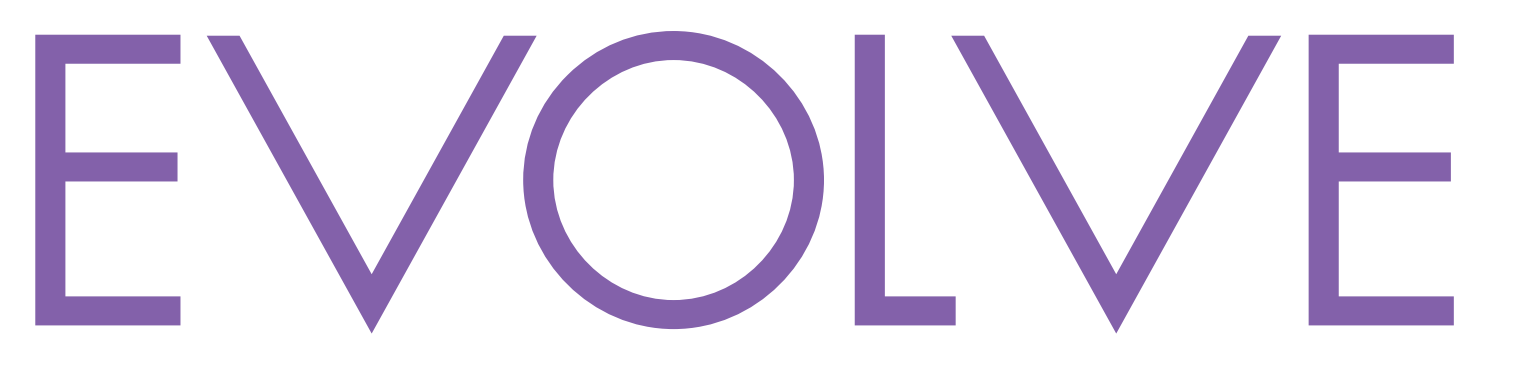 Evolve 6C-10.5
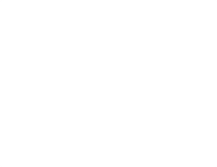 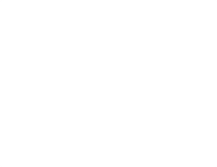 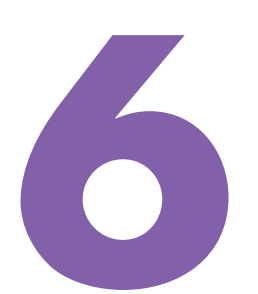 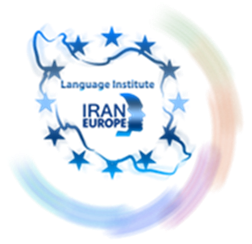 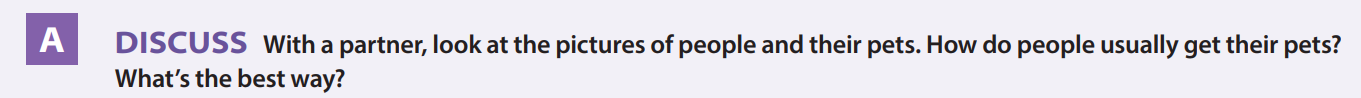 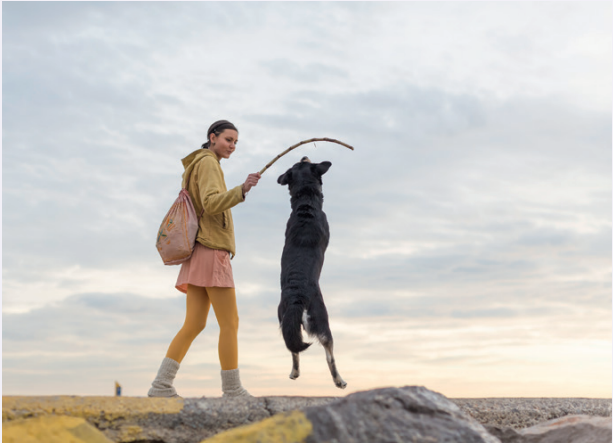 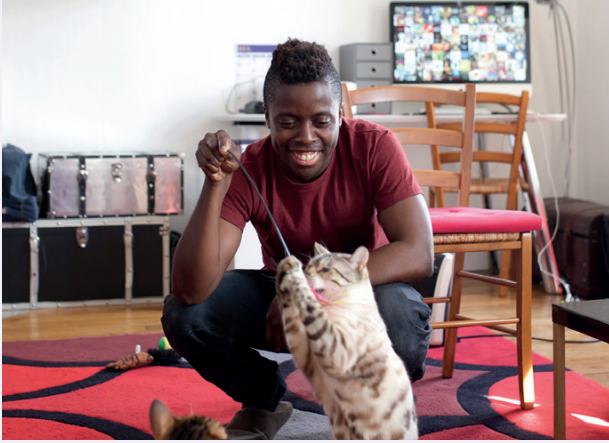 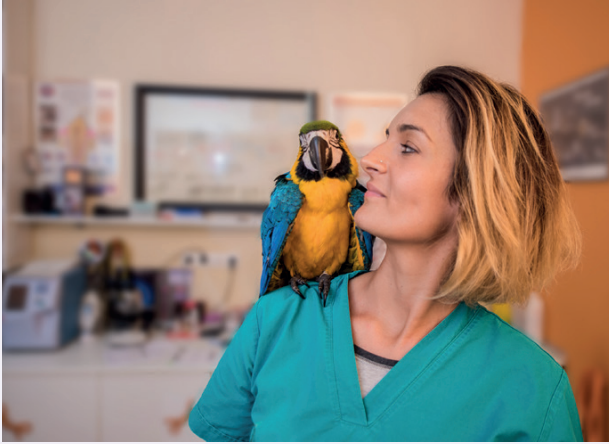 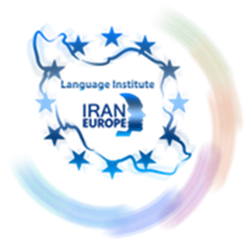 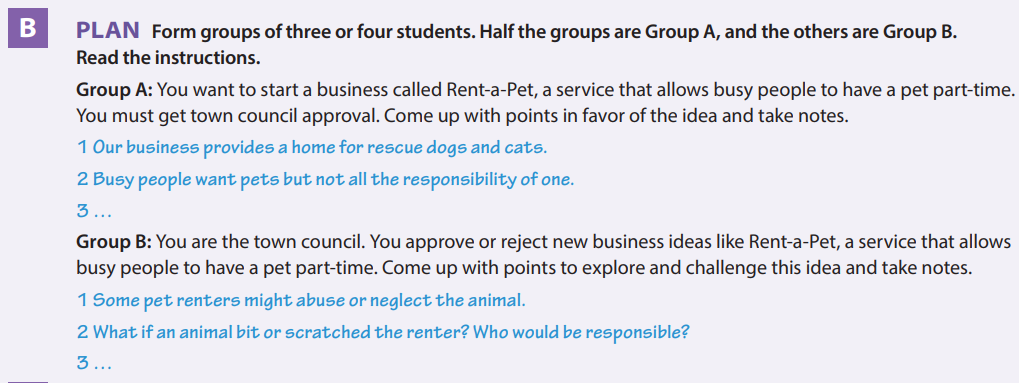 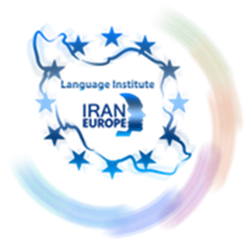 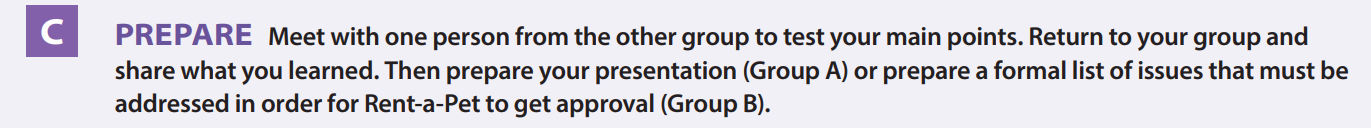 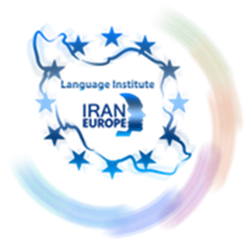 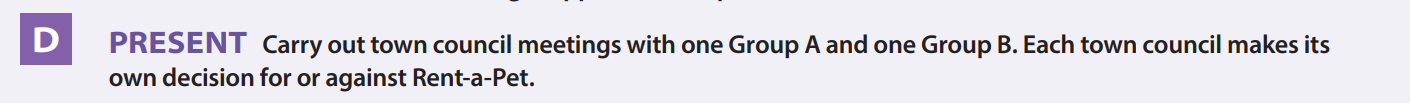 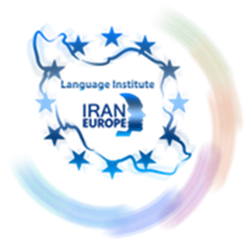 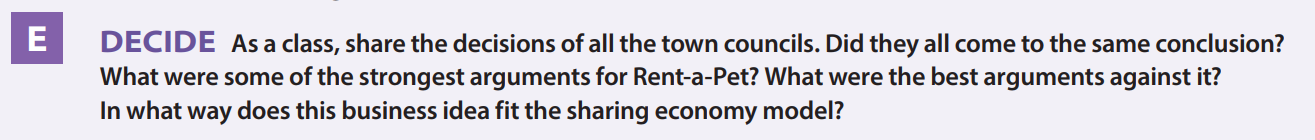 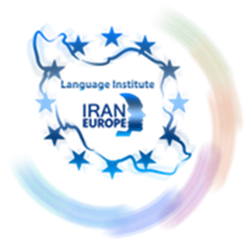 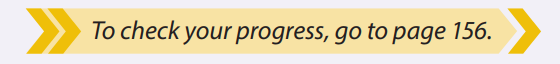 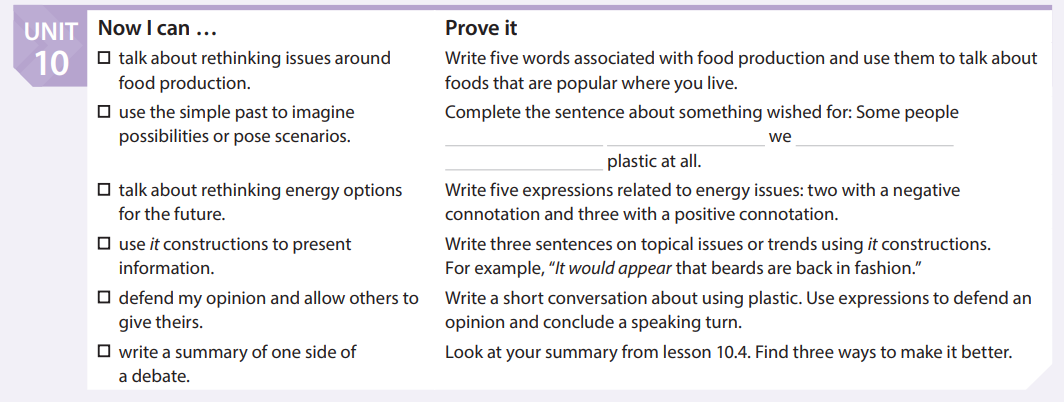 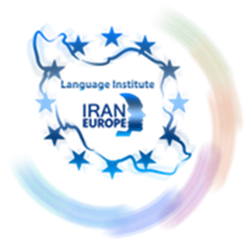 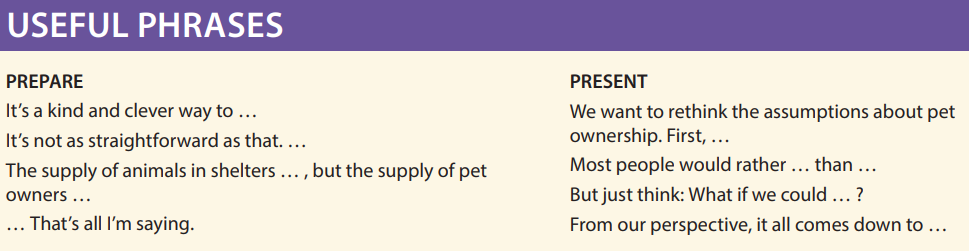 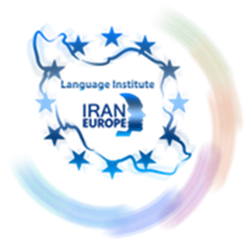 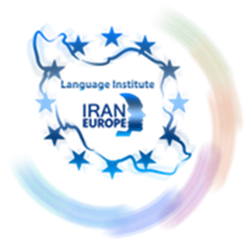